মুজিব শতবর্ষ উদ্‌যাপনপাকুটিয়া পাবলিক স্কুল এন্ড কলেজঘাটাইল, টাংগাইল।
৩ দিন ব্যাপী আলোক সজ্জা
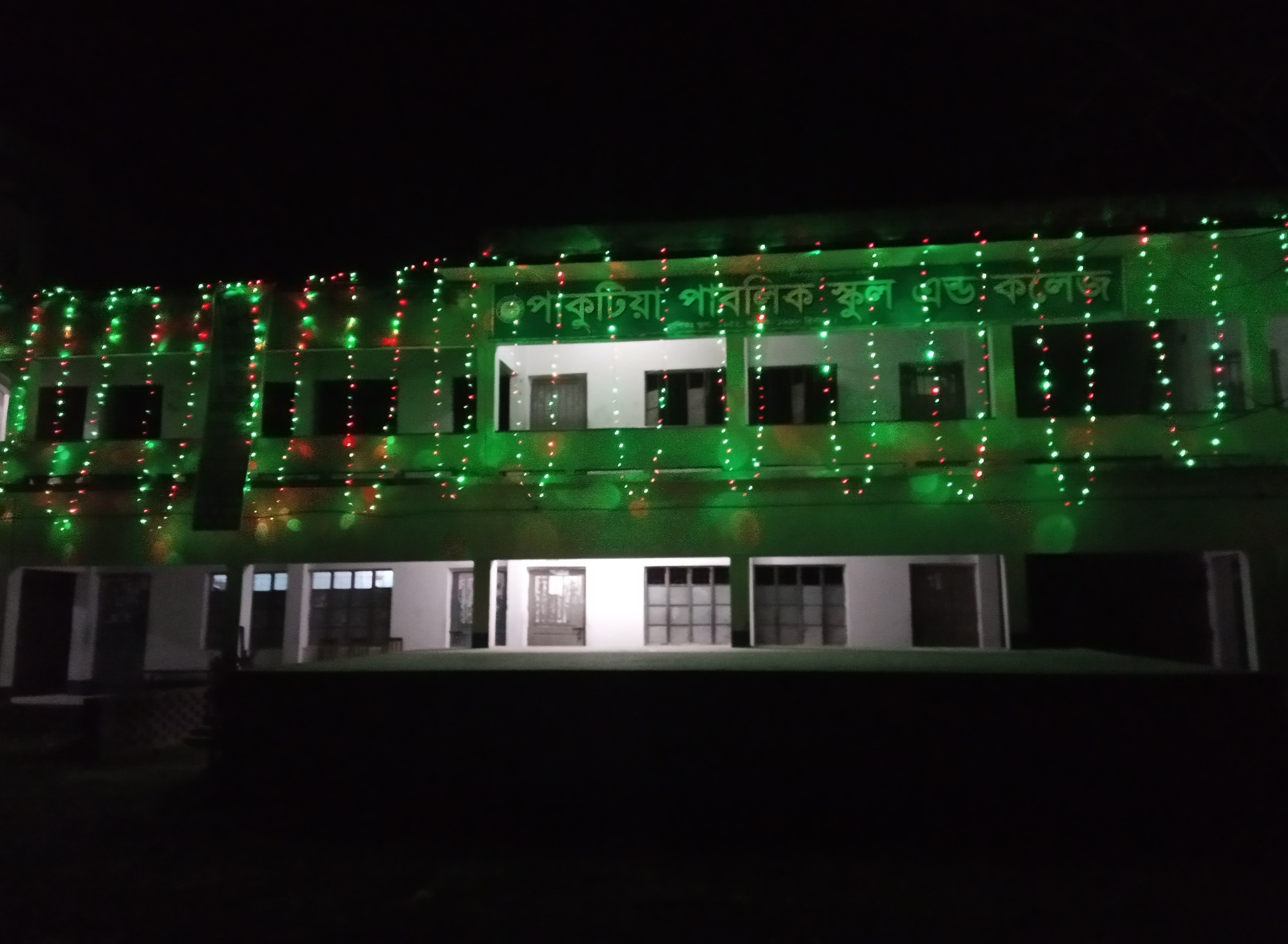 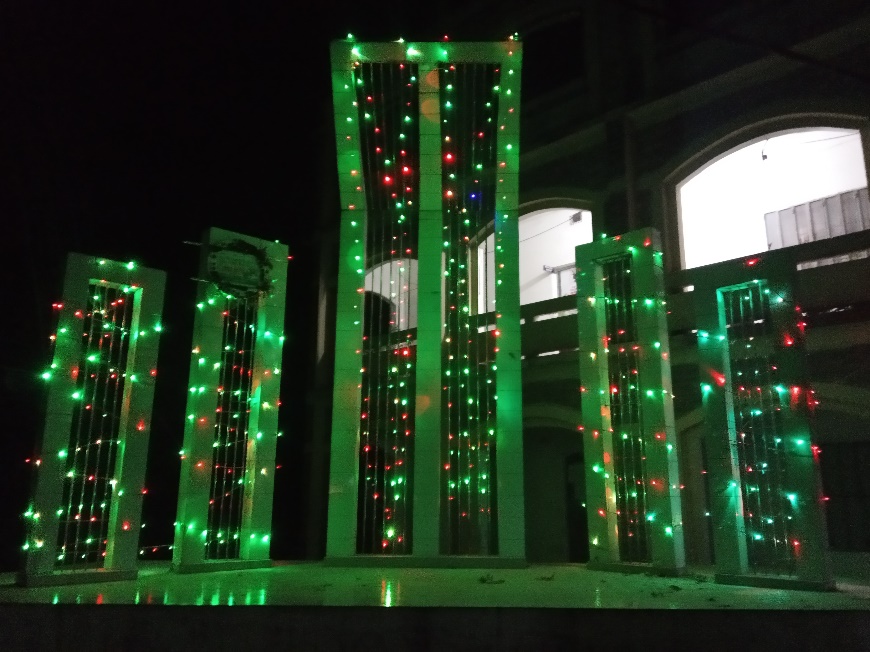 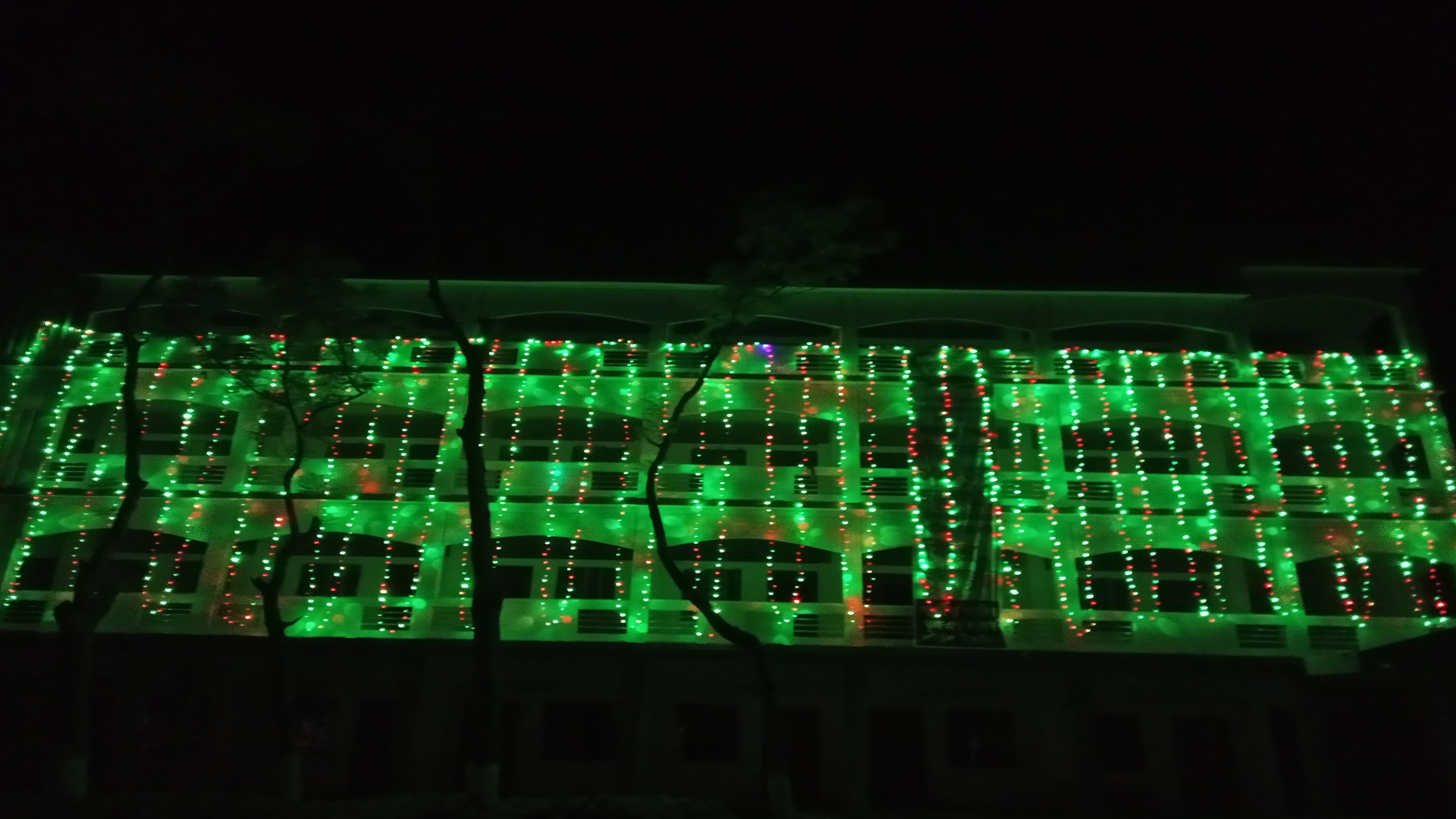 ১০০টি গাছের চারা রোপন
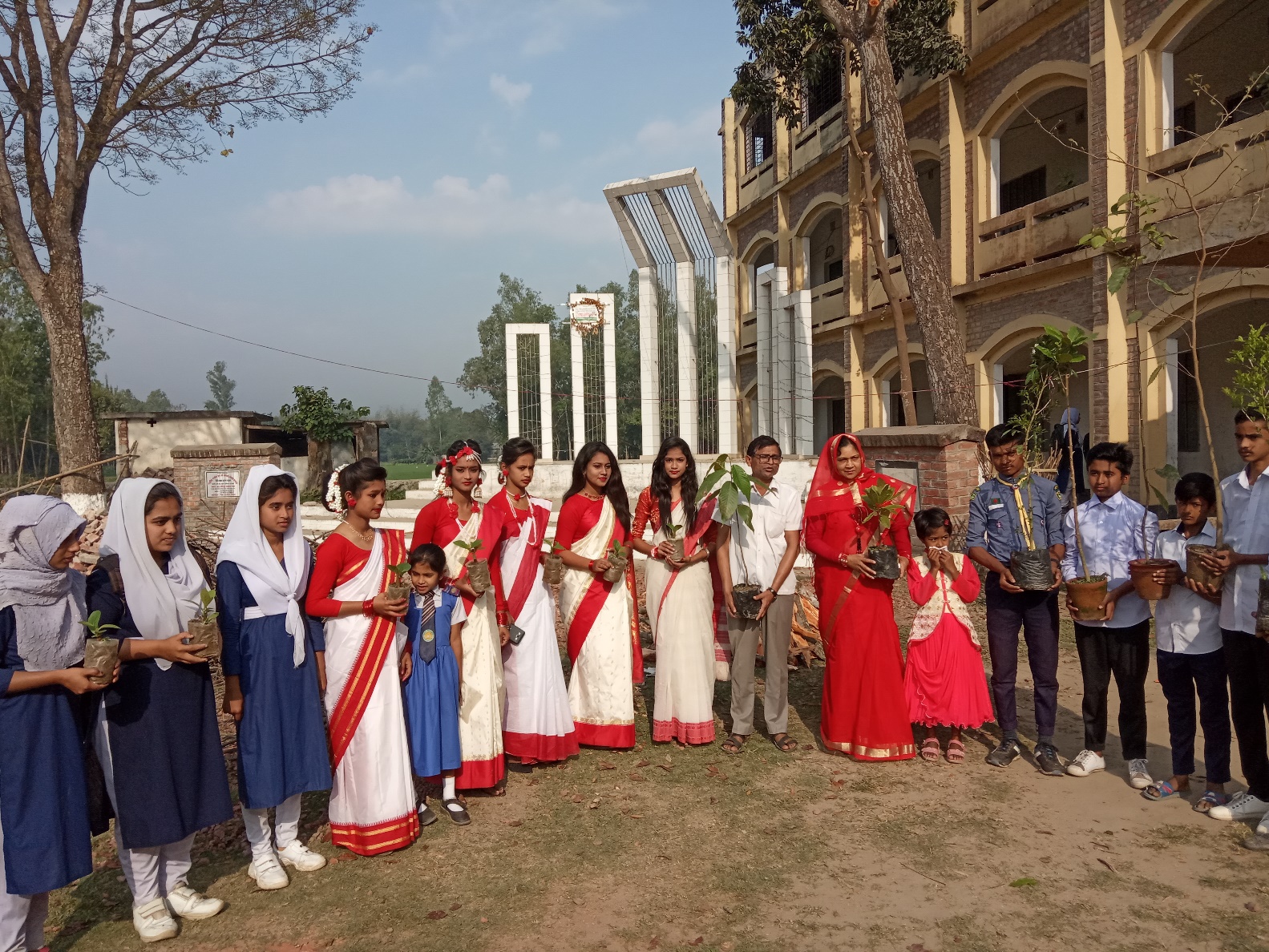 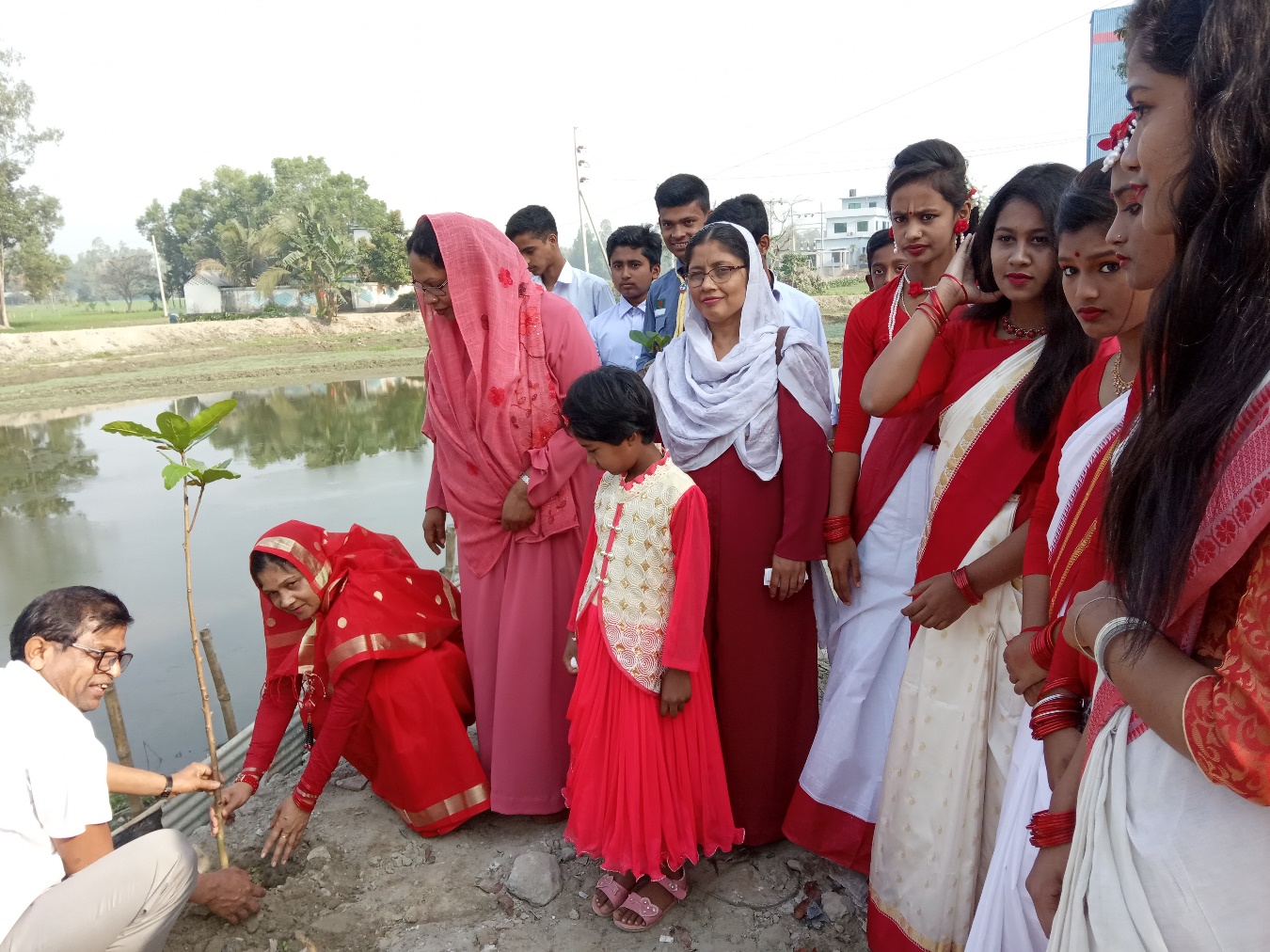 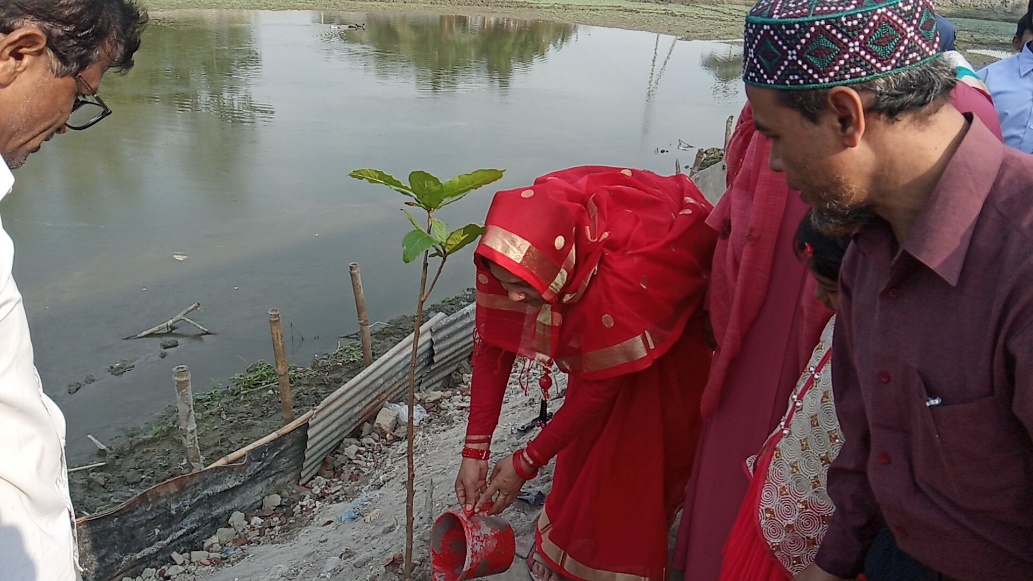 বংগবন্ধুর প্রতিকৃতিতে পুষ্প অর্পণ
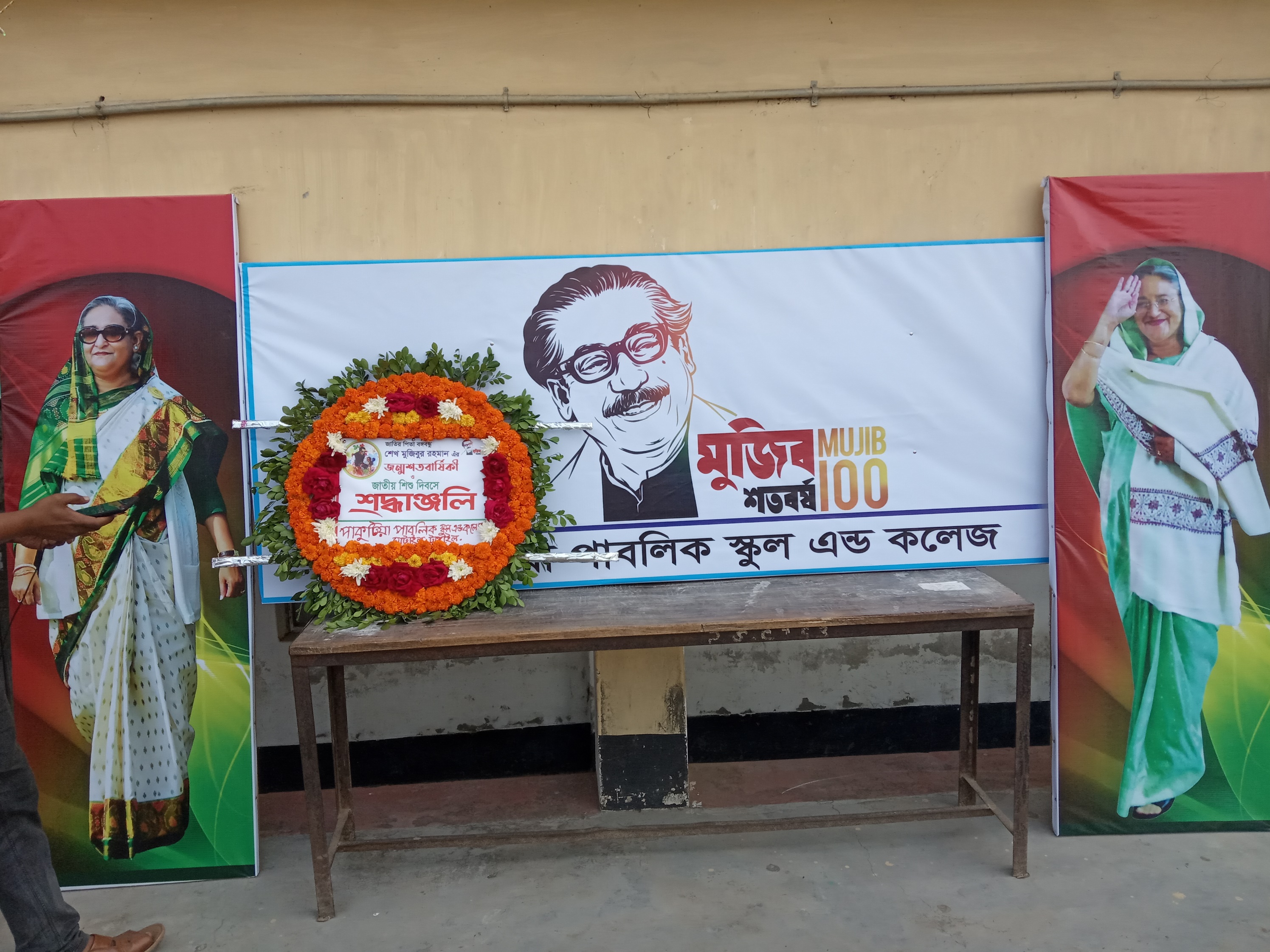 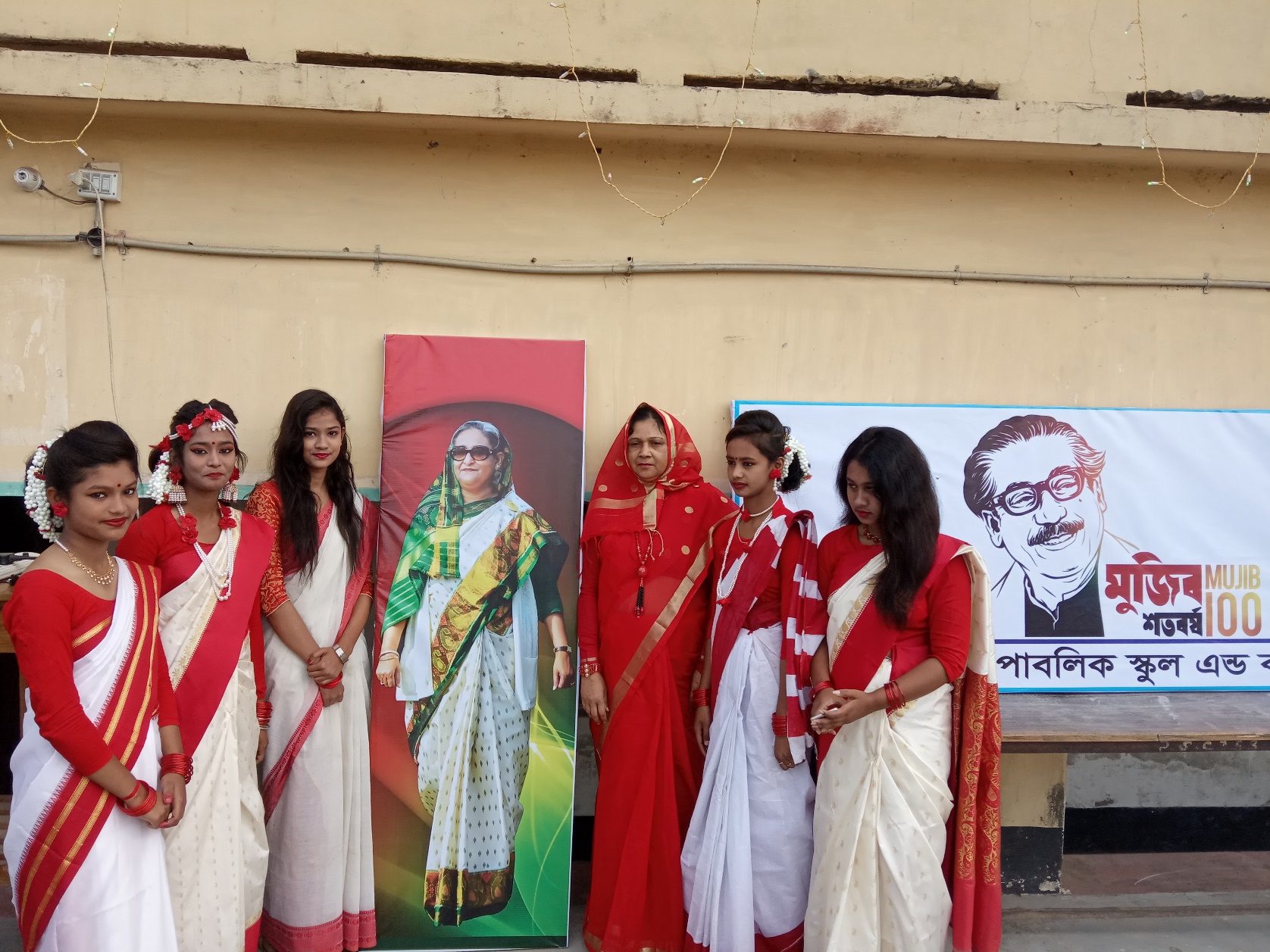 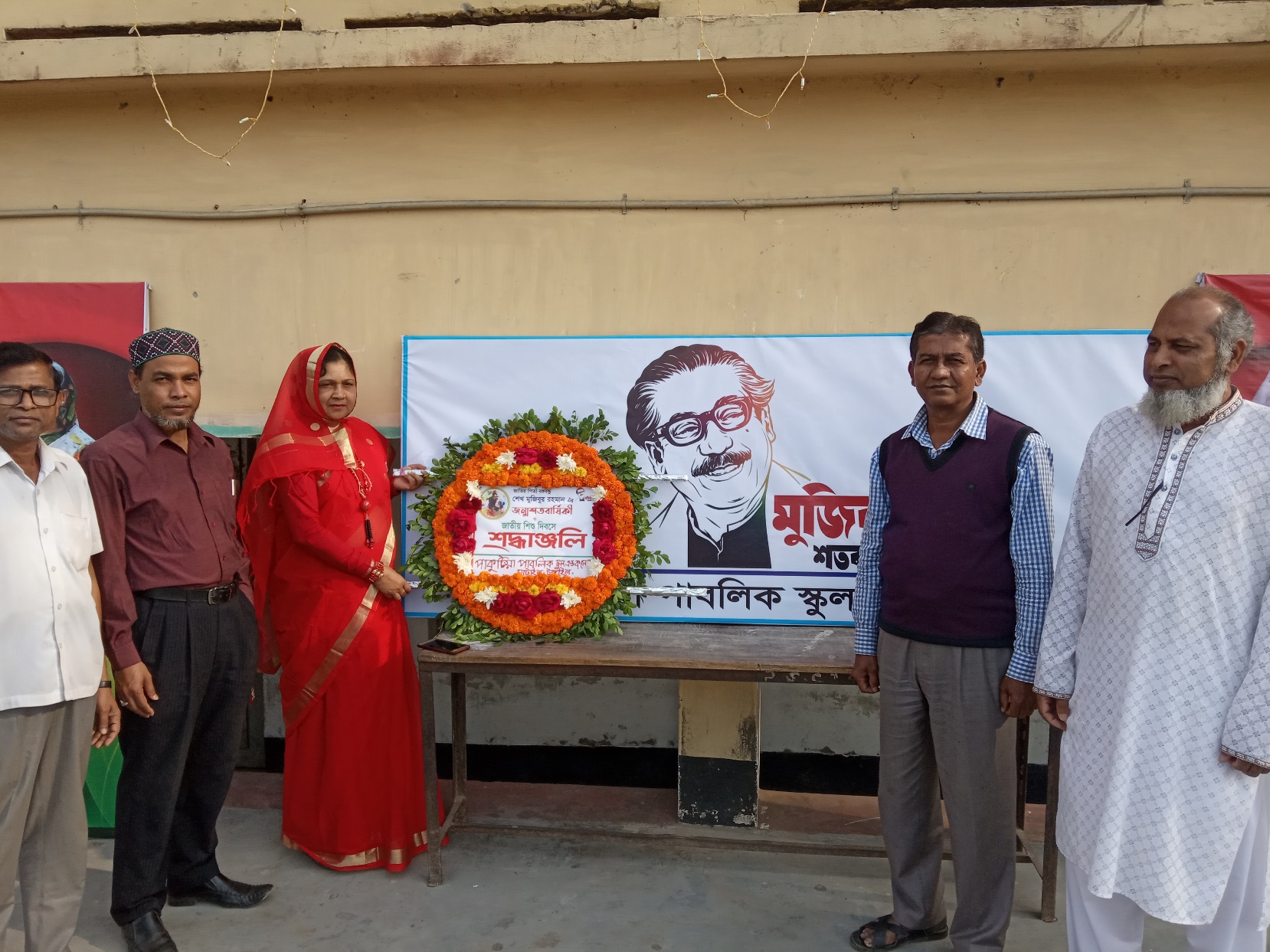